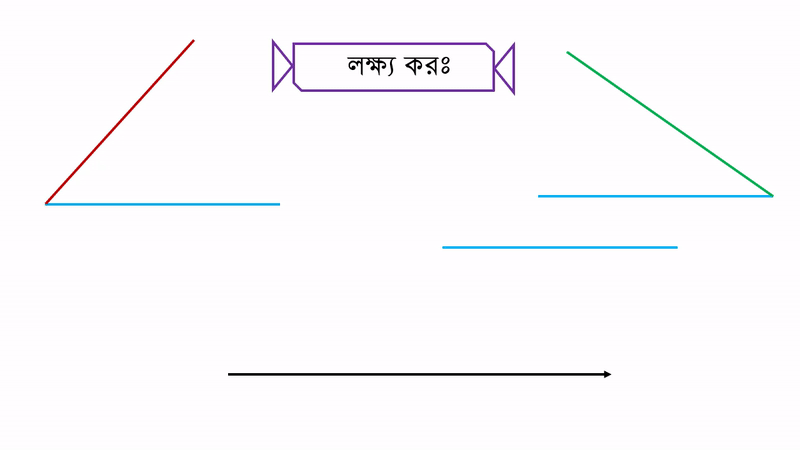 4
4
3
3
*সকলকে শুভেচ্ছা*
2
2
1
1
1
2
3
4
1
2
3
0
0
2
1
4
6
5
7
3
পরিচিতি
বরুণ দেবনাথ  
সহকারি শিক্ষক (আইসিটি) 
হারতা স্কুল এন্ড কলেজ
হারতা, বরিশাল।  
ইমেইলঃ barundebnath2@gmail.com
মোবাইলঃ ০১৭40629386
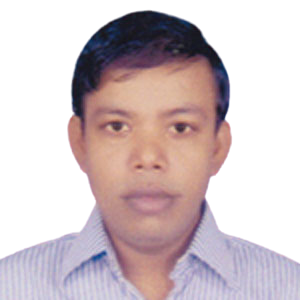 বিষয়ঃ গণিত
অধ্যায়ঃ নবম
শ্রেণীঃ সপ্তম
লক্ষ্য করঃ
A
B
C
কোণের ধারণা ব্যাখ্যা করতে পারবে।
আজকে যা শিখতে পারবেঃ
প্রদত্ত উপাত্ত হতে কম্পাস ও রুলারে সাহায্যে ত্রিভুজ আঁকতে পারবে।
দুইটি কোণ ও কোণ সংলগ্ন একটি বাহু দেওয়া আছে ত্রিভুজ আঁকতে পারবে।
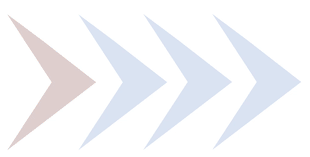 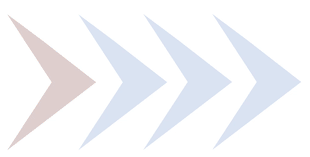 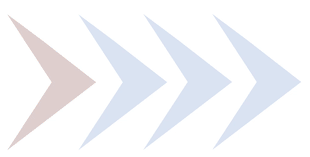 কোণ
A
কোণের ধারনাঃ
C
B
একই প্রান্তবিন্দু বিশিষ্ট দুইটি রশ্মি দ্বারা গঠিত জ্যামিতিক আকৃতিকে কোণ বলে। রশ্মি দুইটি দ্বারা সৃষ্ট কোণটি এদের সাধারণ প্রান্তবিন্দুতে উৎপন্ন।
চিত্রে, ABC একটি কোণ। সাধারণ প্রান্ত বিন্দু হলো B, । বাহুদুইটি হলো AB ও BC ।
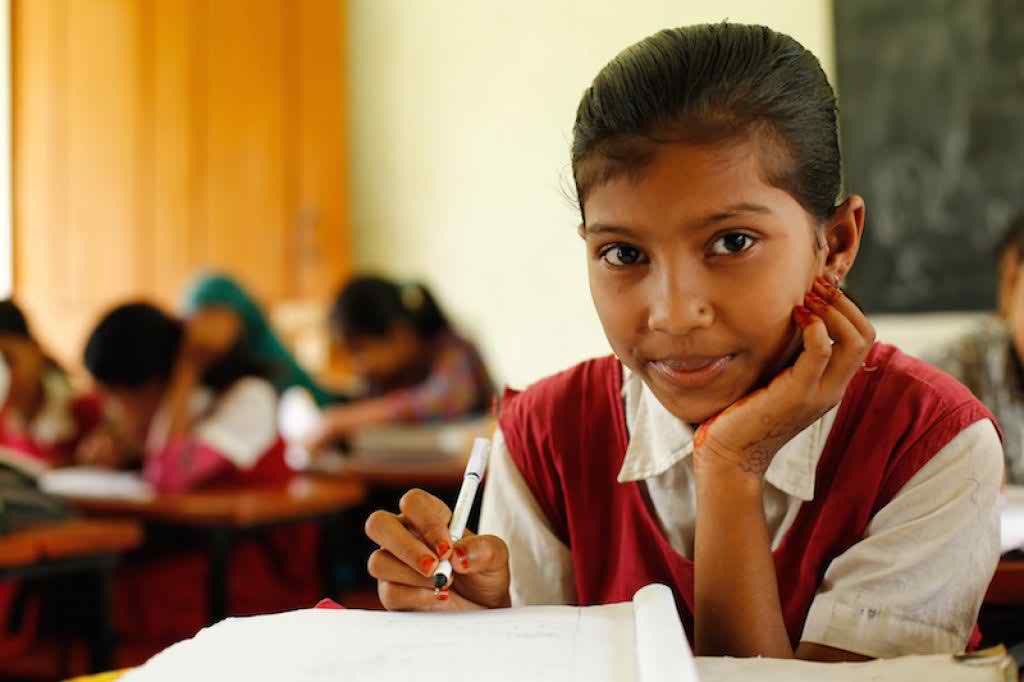 একক কাজঃ
কোণের সংজ্ঞা লিখ ।
দুইটি কোণ এঁকে দেখাও।
y
x
কোনো ত্রিভুজের দুইটি কোণ  ও কোণ সংলগ্ন একটি বাহু দেয়া আছে,ত্রিভুজটি আঁকতে হবে (সম্পাদ্য: ৩)
a
বিশেষ নির্বচনঃ মনে করি, একটি ত্রিভুজের দুইটি কোণ x ও y এবং কোণ সংলগ্ন একটি বাহু a দেওয়া আছে ত্রিভুজটি আঁকতে হবে।
y
x
যে কোন রশ্মি BD হতে a এর সমান করে BD কেটে  নিই।
অঙ্কণের বিবরণঃ
a
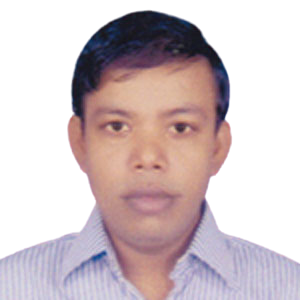 0
2
1
4
6
5
7
3
a
D
B
C
যে কোন রশ্মি BD হতে a এর সমান করে BC কেটে  নিই।
y
x
অঙ্কণের বিবরণঃ
a
E
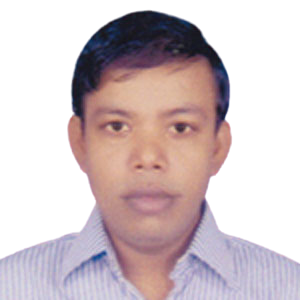 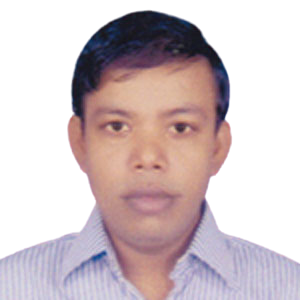 0
0
2
2
1
1
4
4
6
6
5
5
7
7
3
3
F
A
BE ও BF পরস্পর A বিন্দুতে ছেদ করে।
a
D
B
C
y
x
দলীয় কাজঃ
প্রদত্ত দুইটি কোণ ও সংলগ্ন একটি বাহু দ্বারা একটি ত্রিভুজ আঁক।
কয়টি বাহু দ্বারা একটি কোণ তৈরি করা যায় -
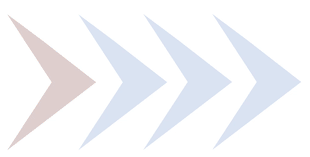 গ) ৩ প্রকার
ঘ) ৪ প্রকার
ক) ১ প্রকার
খ) ২ প্রকার

মূল্যায়ন
কোণের কয়টি কৌণিক বিন্দু থাকে -
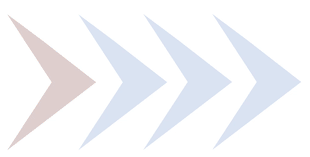 গ) ৩ টি
ঘ) ১ টিও না

খ) ২  টি
ক) ১ টি
একটি ত্রিভুজের দুইটি কোণের সমষ্টি ৯০ ডিগ্রি হলে বাকী কোণ দুইটির সমষ্টি কত  ?
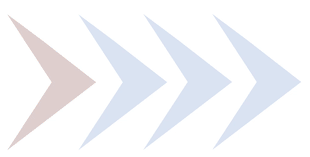 
গ) ৯০ ডিগ্রি
ঘ) ১২০ ডিগ্রি
খ) ১০০ ডিগ্রি
ক) ৬০ ডিগ্রি
একটি কোণ ১০৫ ডিগ্রি  হলে এর সম্পুরক কোণ কত ডিগ্রি?
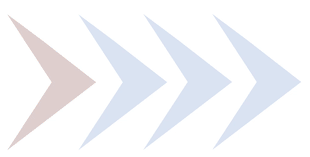 
ঘ) ৭৫ ডিগ্রি
গ) ৯০ ডিগ্রি
খ) 45 ডিগ্রি
ক) ১৭৫ ডিগ্রি
সৃজনশীল প্রশ্নঃ
একটি ত্রিভুজের দুইটি কোণ ৪৫ ডিগ্রি ও ৬৫ডিগ্রি এবং কোণ সংলগ্ন একটি বাহু ৫ সে.মি

ক.	কোণ কাকে বলে?
খ. উদ্দীপকের আলোকে ত্রিভুজটি  আঁক।
গ.	অঙ্কনের বিবরণ দাও।
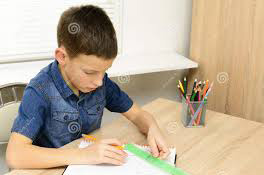 বাড়ির কাজঃ